Responsibilities of  Parent Center Boards
Dialogue Guide
Board Training Series for Parent Centers
STRENGTHENING PARENT CENTER CAPACITY
[Speaker Notes: Slide #1:  Welcome and Introduction

Procedural Directions:
What you will need for this module:  
Laptop computer (equipped with PowerPoint software)
Speakers that are able to project the video sound adequately
Projector 
Memory stick with the Responsibilities of Parent Center Boards Dialogue Guide PowerPoint presentation & video (in case you can’t get on the internet)
White board or flip chart/easel, markers, paper, pens
Printed version of the Responsibilities of Parent Center Boards Dialogue Guide speaker notes for your own use
Copies of select handouts for participants (Responsibilities of Parent Center Boards Dialogue Guide; FAQ; Resource List, Evaluation forms)
Copies of the organization’s current Mission Statement, Board Roster, and Grant Award Notification (GAN)
Plan 40-45 minutes on your Board agenda (video 12 minutes, Dialogue Guide 10-15+ minutes), FAQ & Resource List (5 minutes), Evaluation (5 minutes)


Presenter Notes:
Hello and welcome to this professional development module on the Responsibilities of Parent Center Boards.
The purpose of this module is to understand the structural and oversight requirements of Responsibilities of Parent Center Boards so that you can fulfill your responsibility as a US Dept. of Education/Office of Special Education Programs (OSEP) federal grantee. 
We will first watch a 12 minute video that outlines the structure and primary responsibilities of Parent Center Boards. The video also addresses some of the challenges and opportunities of having a 51%+ parent representative Board and gives some tips for effective Board development.  	
Show the video: https://youtu.be/wGkr327uUf8  
Show Slide #1. Let’s take a short time to discuss how the information from the video can be applied to our own organization.]
Responsibilities of Parent Center Boards
Requirements in IDEA for a Parent Organization?
Private Nonprofit Organization
A Board of Directors with the majority of whom are parents of children with disabilities ages birth through 26 and individuals working in special education, related services, early intervention; individuals with disabilities; broadly representative of the population to be served.
A mission serving families of children with disabilities who–
are ages birth through 26; and
have the full range of disabilities
STRENGTHENING PARENT CENTER CAPACITY
[Speaker Notes: Slide #2: Requirements in IDEA for a Parent Organization Board 

Procedural Directions:
Show slide # 2
Direct participants to review the organizations mission statement and board roster, including age and disability of children and professional roles and diversity of members. This can be done during the training or at another time
Share information in presenter notes
Discuss questions in presenter notes

Presenter Notes:
Even if your organization has many services and programs, it MUST meet this definition of a Parent Organization under IDEA Section 671(a)(2) to qualify for your federal Parent Training & Information Center (PTI) or Community Parent Resource Center (CPRC) grant. 
The organization must be a private nonprofit organization. The majority of Board members (51%) must be parents of children with a range of disabilities ages birth-26.  
In addition, the Board must include individuals working in the fields of special education, related services, and early intervention, individuals with disabilities, and members who are broadly representative of the population to be served, including low-income parents and parents of limited English proficient children.

Your mission statement must reflect serving families of children with disabilities who are ages birth through 26; and have the full range of disabilities described in section 602(3) of IDEA.
Does your organization meet OSEP requirements?
Use your “49 percent” creatively to bring the skills, perspectives, and experiences that will strengthen your organization.]
Responsibilities of Parent Center Boards
Parent Center Board Roles
Board ‟holds” the grant
Monitors progress
Assures financial accountably
Assures compliance  with grant requirements
STRENGTHENING PARENT CENTER CAPACITY
[Speaker Notes: Slide #3: Parent Center Board Roles 

Procedural Directions:
Show slide 3
Refer to a copy of the Grant Award Notification (GAN) (not generally necessary to have copies for all but should have one for reference)
Share information in presenter notes

Presenter Notes:
Even if your nonprofit organization’s OSEP Parent Center grant is only part of your budget, Board members need to know their responsibilities as grantees. 
When an organization receives an OSEP grant, the Board – not the Executive Director – holds the grant.
While writing the Continuation Report is an annual Program Director (staff) responsibility, the Board Chair is the authorized representative who signs Continuation Reports. The Board should receive a copy of the Continuation Report in their Board materials.
If there is a change of Board Chair during the grant period, the Project Officer must be informed immediately. 
The Board should review the GAN, which is the official document of terms. 
The Board is obligated to follow all federal Uniform Guidance requirements as referenced in the GAN. 
The Board should monitor progress on Parent Center grant requirements at least quarterly. This may be done by the whole Board or program committee, and should be reflected in Board minutes. 

The Board should know major Grant requirements. These include having sound financial management systems in place, and aligning drawdowns of grant funds with activities. 
Drawdowns should correspond with immediate needs, with minimal time between drawdowns and expenditures (“3-day rule”). The Board should ask to see a copy of the “G-5” drawdown reports at least quarterly.
The rate of drawdown must be commensurate with the Project’s approved scope and milestones.  
Monitoring of drawdowns will avoid the following “red flag” situations: large amount of unexpended funds and excessive or infrequent drawdowns. 
Transfers of greater than 10% across budget lines on form 524 requires prior approval from the Program Officer.]
Responsibilities of Parent Center Boards
Strengths and Challenges of Parent Center Boards
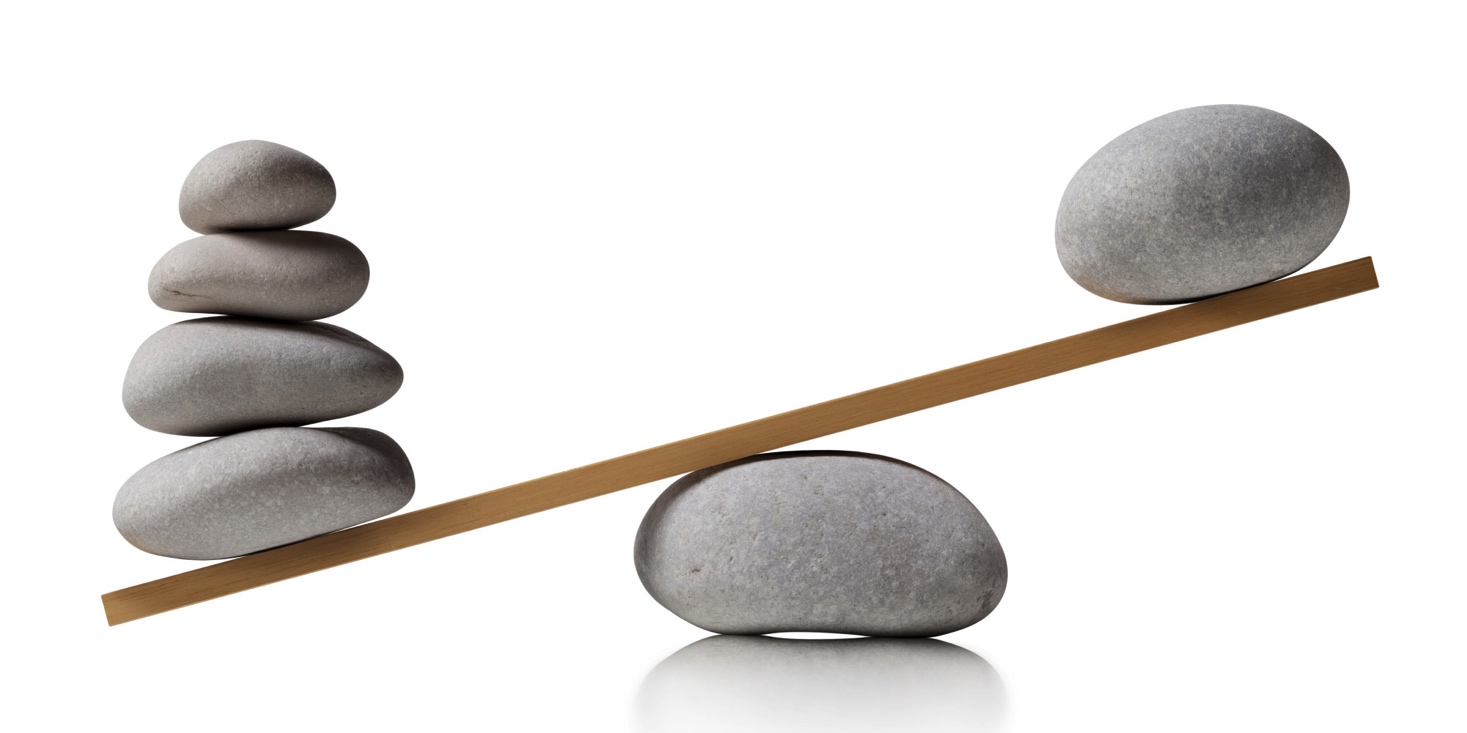 Best Practices – at least 7 members, ED is NOT a Board member, term limits, rotate off at a maximum of 5 years
STRENGTHENING PARENT CENTER CAPACITY
[Speaker Notes: Slide #4: Strengths and Challenges of Parent Organization Boards

Procedural Directions:
Show slide 4
Share information in presenter notes
Discuss questions

Presenter Notes:
Best practices (not legal IDEA or IRS nonprofit requirements) call for:
At least 7 members on Board
Executive Director is NOT a member of the Board
Members have term limits and rotate off at a maximum of every 5 years

Discussion Questions:
Discuss how your Board compares with these practices. What are the opportunities for improvement? 
How does the IDEA required Board composition of a Parent Organization impact the effectiveness of programs and services to your constituents? 
Because of IDEA requirements, it is likely that a significant number of Board members are first-time board members.  How can the Board support new members to contribute at their best?]
Development Team:
David Blanchard, Region 3 PTAC, at P2P of GA  
Glenda Hicks, Glenda Y. Hicks, CPA
Rachel Howard, Rachel Howard Consulting  
Jan Serak, Region 4 PTAC, at WI FACETS
Other Contributors:
Debra Jennings, CPIR, at SPAN
Diana Autin & Carolyn Hayer, NE-PACT/Region 1 PTAC, at SPAN
Connie Hawkins, Rene Averitt-Sanzone, Laura Weber, Region 2 PTAC, at ECAC  
Debi Tucker, Stephanie Moss, Region 3 PTAC, at P2P of GA
Courtney Salzer, Region 4 PTAC, at WI FACETS  
Barb Buswell, Emily Rome, Jacey Tramutt, Region 5 PTAC, at PEAK  
Nora Thompson, Region 6 PTAC, at Matrix
The contents of this product were developed under a grant to WI FACETS from the U.S. Dept. of Education, #H328R130010. The contents do not necessarily represent  the policy of the U.S. Dept. of Education and you should not assume endorsement by  the federal government.
Project Officer: David Emenheiser. 
© RPTACs. For permission to use, please contact WI FACETS.
STRENGTHENING PARENT CENTER CAPACITY
[Speaker Notes: Slide #5: Wrap Up & Module Credits

Procedural Directions:
Hand out the FAQ, Resource List, and Evaluation for this part.
If time permits, you can review the FAQ.  You can also select 1-2 resources from the Resource List that speak to you and provide copies of them for additional discussion.   
Show slide #5.
Read Presenter Notes

Presenter Notes:
You have in the materials for this module an FAQ sheet and a Resource List. These are intended as a “take home” for you of key points and important supplementary materials to review at your leisure. 
The materials for these modules were developed by a Development Team and by the 6 Regional Parent TA Centers and the National Center for Parent Information and Resources. There are 6 Tool Kits with 18 videos available for Boards.
Please complete the evaluation form. The developers are very interested in your evaluation of the Parent Center Board Responsibilities resources.]